บทที่ 1
การเตรียมความพร้อมในการให้เหตุผล
1. ข้อความคาดการณ์
กระบวนการที่ใช้การสังเกตหรือการทดลองหลาย ๆ ครั้ง แล้วรวบรวมข้อมูลเพื่อหาแบบรูปที่จะนำไปสู่ข้อสรุปที่มีความเป็นไปได้มากที่สุดแต่ยังไม่ได้พิสูจน์ว่าเป็นความจริง เรียกข้อสรุปนั้นว่า “ข้อความคาดการณ์”
	ข้อความคาดการณ์เป็นข้อสรุปที่ได้จากขั้นตอนตามลำดับ ต่อไปนี้
		ขั้นที่ 1  สังเกต
		ขั้นที่ 2  รวบรวมและวิเคราะห์ข้อมูล
		ขั้นที่ 3  หาความสัมพันธ์หรือแบบรูปจากข้อมูล
		ขั้นที่ 4  หาข้อสรุปหรือข้อความคาดการณ์
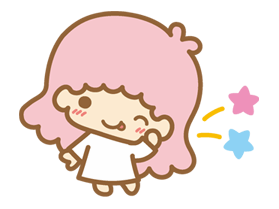 สถานการณ์ที่ 1  ลูกชิ้นเป็นเด็กนักเรียนของโรงเรียนสาธิต  เขาสังเกตเห็นว่าทุกวันพุธที่ผ่านมา 5 สัปดาห์แล้ว เขาจะได้รับประทานข้าวผัดไส้กรอกเป็นอาหารกลางวัน  เขาจึงสรุปว่า ทุก ๆ วันพุธเขาจะได้รับประทานข้าวผัดไส้กรอกเป็นอาหารกลางวัน
ขั้นสังเกต  วันพุธมีข้าวผัดไส้กรอกเป็นอาหารกลางวัน
	ขั้นรวบรวมวิเคราะห์ข้อมูล  บันทึกไว้ว่า เป็นเวลา 5 สัปดาห์
	ขั้นหาแบบรูปจากข้อมูล  รายการอาหารกลางวันซ้ำกันในวันพุธ คือ ข้าวผัดไส้กรอก
	ขั้นสร้างข้อความคาดการณ์  ทุก ๆ วันพุธเขาจะได้รับประทานข้าวผัดไส้กรอกเป็นอาหารกลางวัน
สถานการณ์ที่ 2  มุกดาสังเกตเห็นว่าในช่วงโรงเรียนเปิดเทอม ครูศจีเพื่อนบ้านที่อยู่ท้ายซอยจะขับรถผ่านบ้านมุกดาไปโรงเรียนทุกเช้าประมาณ 7.00 น. แต่วันนี้สายแล้ว มุกดายังไม่เห็นครูศจีขับรถไปโรงเรียน จึงสรุปว่า วันนี้เป็นวันที่โรงเรียนหยุด
สถานการณ์ที่ 3  นทีสังเกตจำนวนที่เรียงลำดับ ดังต่อไปนี้ 
2, 3, 5, 8, 12, 17, … 
และเห็นว่ามีแบบรูปของความสัมพันธ์ดังแผนภาพ 
2,    3,    5,   8,   12,   17
			+1   +2    +3   +4    +5
นทีจึงสรุปว่า  ลำดับที่ 7  คือ  23
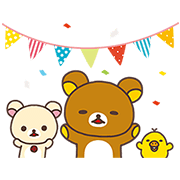 จากแบบรูปจงตอบคำถามต่อไปนี้
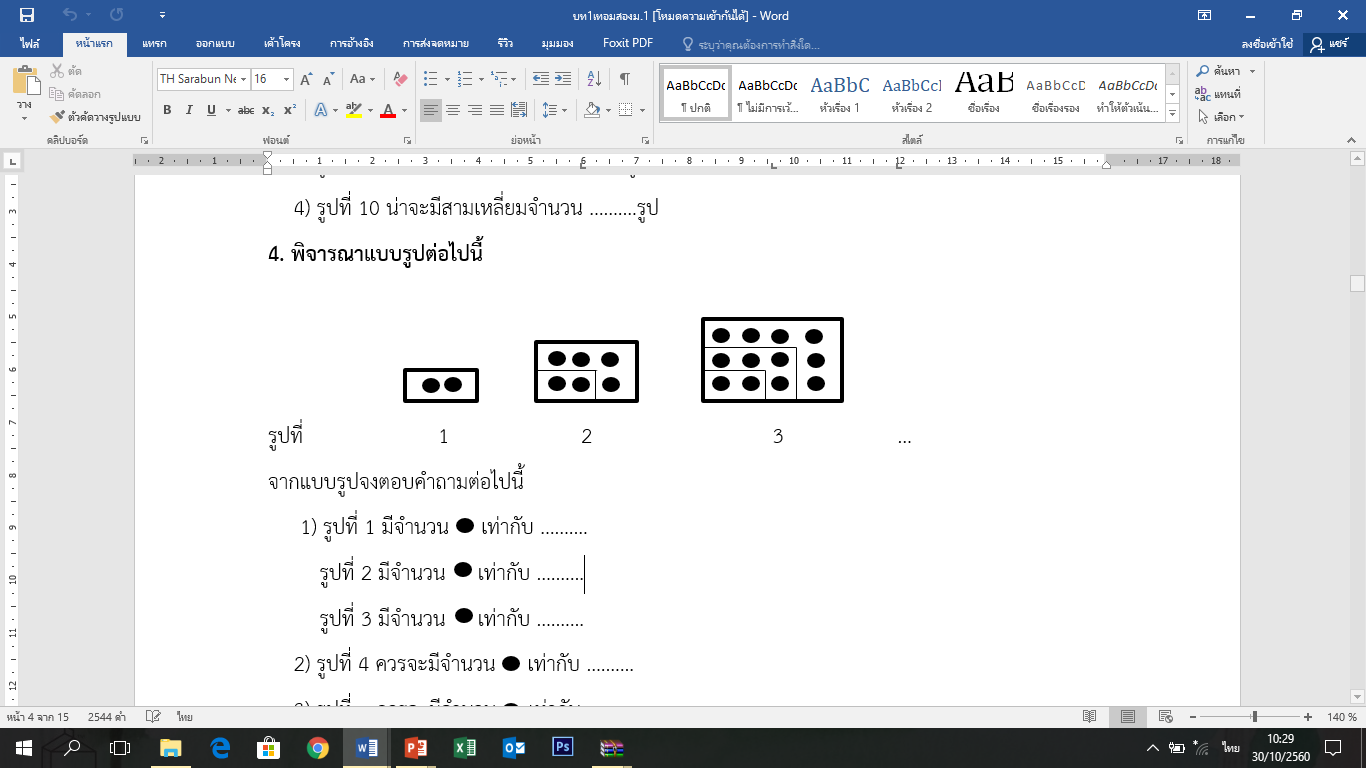 รูปที่ 1 มีจำนวน	เท่ากับ	1 × 2	=     2 
รูปที่ 2 มีจำนวน	เท่ากับ	2 × 3	=     6
รูปที่ 3 มีจำนวน	เท่ากับ	3 × 4	=     12
รูปที่ 4 มีจำนวน	เท่ากับ	.......................................
รูปที่ 10 มีจำนวน	  เท่ากับ	.......................................
รูปที่ n มีจำนวน	เท่ากับ	.......................................
4 × 5	=      20
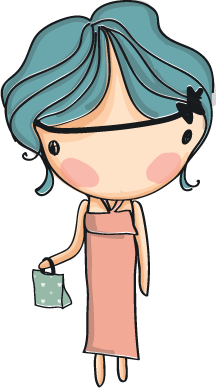 10 × 11    =    110
n × (n + 1)
ให้นักเรียนสังเกตแบบรูปแล้วเติมจำนวนที่คาดว่าเป็นไปได้มากที่สุดลงในช่องว่างที่กำหนดให้ต่อไปนี้
1 * 1			=	1
	11 * 11			=	121
	111 * 111		=	12321
	1111 * 1111		=	1234321
	11111 * 11111		=	…………….…………….
6 * 7			=	42
	66 * 67			=	4422
	666 * 667		=	444222
	6666 * 6667		=	44442222
	66666 * 66667		=	………………………….
123454321
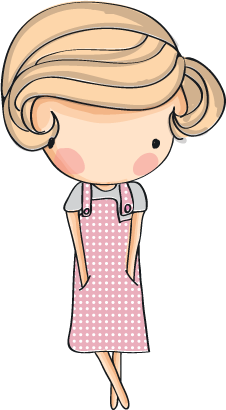 4444422222
3.	(9 * 0) + 1		=	1
	(9 * 1) + 2 		=	11
	(9 * 2) + 3 		=	21
	(9 * 3) + 4 		=	…………………………..
	………………………..	=	41
4.	1 + (9 * 0)		=	1
	2 + (9 * 1) 		=	11
	3 + (9 * 12) 		=	111
	4 + (9 * 123) 		=	………………………….
	………………….……		=	11111
31
(9 * 4) + 5
1111
5 + (9 * 1234)
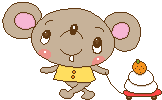 จงสังเกตแบบรูปและค้นหาความสัมพันธ์ของจำนวนแล้วเขียนข้อความคาดการณ์ในช่องว่างของแต่ละข้อให้สมบูรณ์
4 + 12        =     16		26 + (-20)       =     6
      (-10) + 8     =     -2		(-14) + (-24)    =     -38
      0 + 22        =     22		(-32) + (-8)      =     -40
ข้อความคาดการณ์ : ผลบวกของจำนวนคู่สองจำนวนเป็น..............................

2)   6 × 8          =     48		24 × (-2)       =     -48
      (-6) × 10     =     -60		0 × (-84)       =     0
      (-12) × (-8)   =     96		(-10) × 8       =     -80
ข้อความคาดการณ์ : ผลคูณของ.......................................................................
จำนวนคู่
จำนวนคู่สองจำนวนเป็น จำนวนคู่
การบ้าน
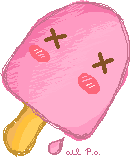 แบบฝึกหัดที่ 1.1  (หน้าที่ 6) 
	ข้อ 1 ใหญ่ 6 ข้อย่อย